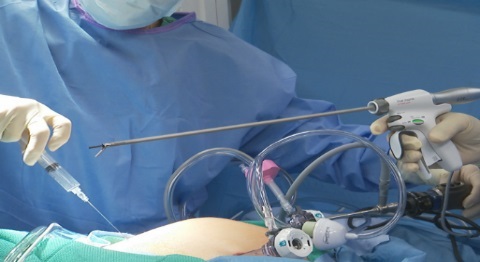 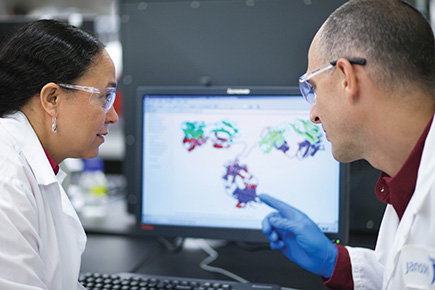 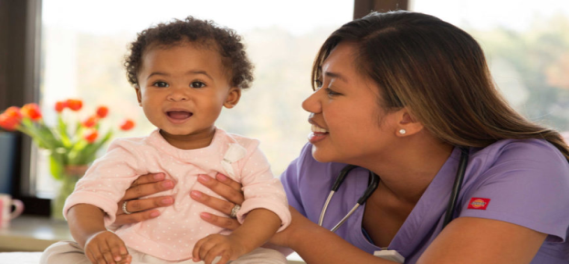 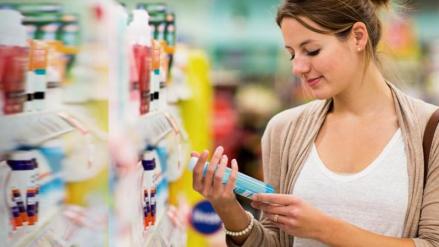 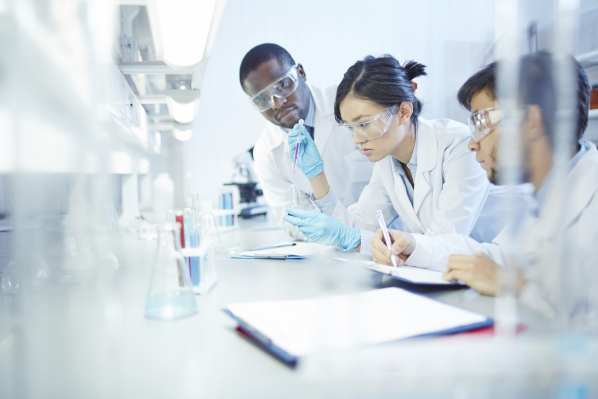 The Journey of Serialization and TraceabilityBrazil Market Deployment
Leandro Oliveira
Johnson & Johnson Supply Chain
Sr. Manager, Supply Chain Visibility
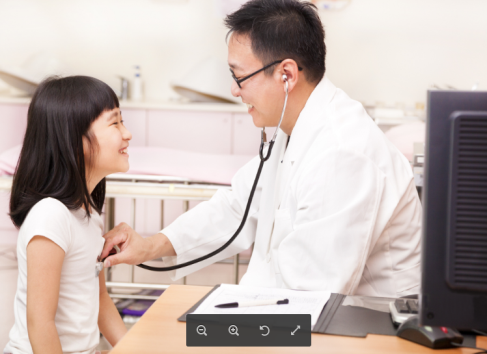 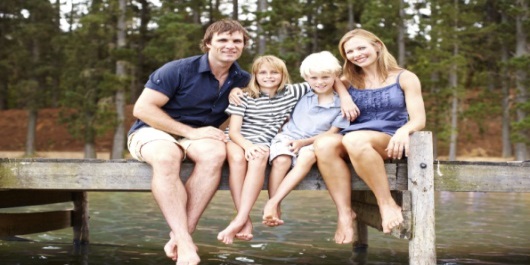 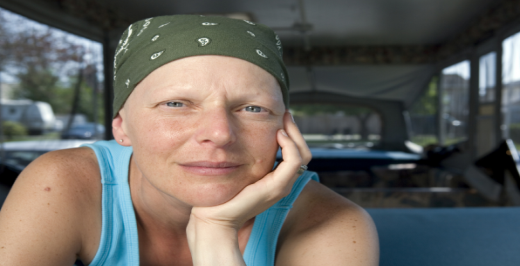 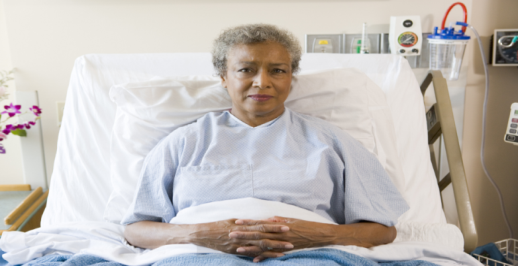 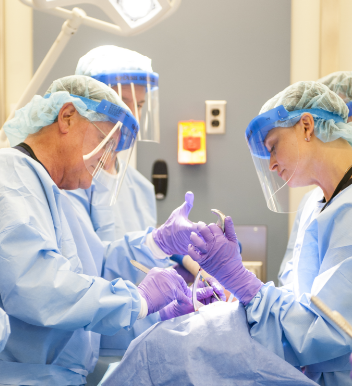 Agenda
Johnson & Johnson Quick Overview
Brazilian Deployment
J&J Pilot RDC-54/2013
Market Deployment RDC-157/2017
Deployment Next Steps
Q&A
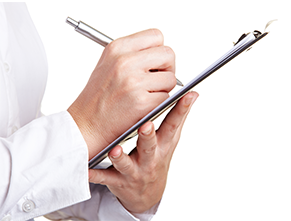 Johnson & Johnson
Global science & technology company focused solely on healthcare
More than 275 operating companies in 60 countries 
Selling products in more than 175 countries
More than 130,000 employees worldwide
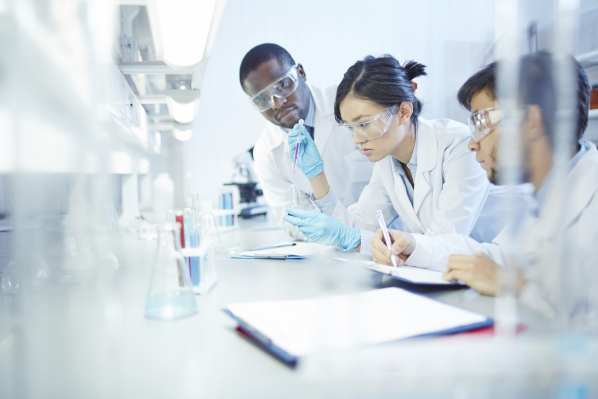 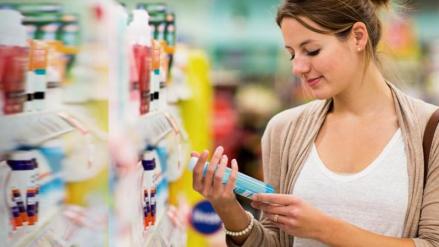 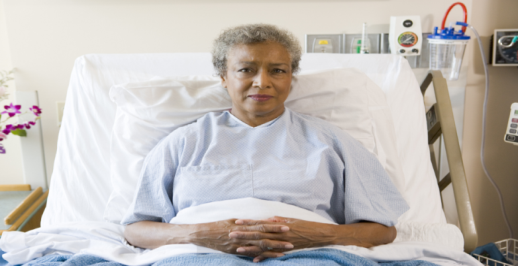 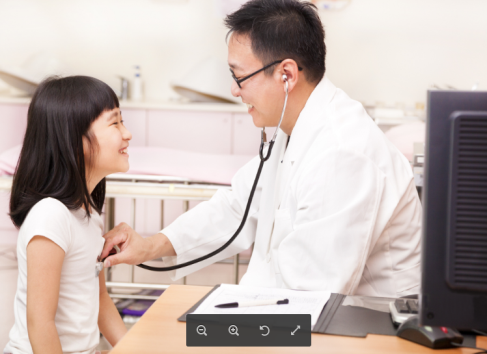 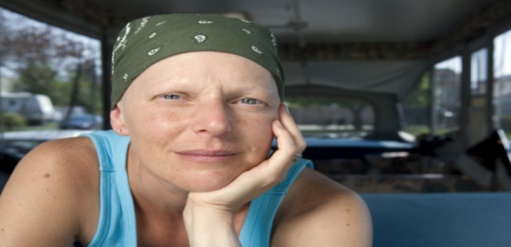 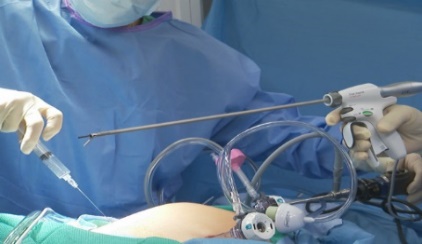 Johnson & Johnson Portfolio
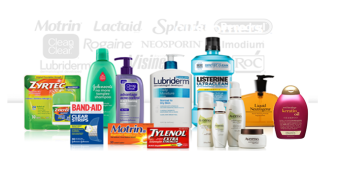 Consumer
Baby Care • Body Care • Facial Skin Care • Sun Care • Feminine Personal Care •  Allergy Care •  Compromised Skin Care •  Cough and Cold Care • Digestive Health •  Oral Care • Pain Care
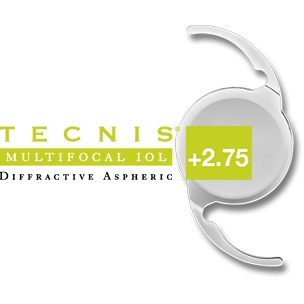 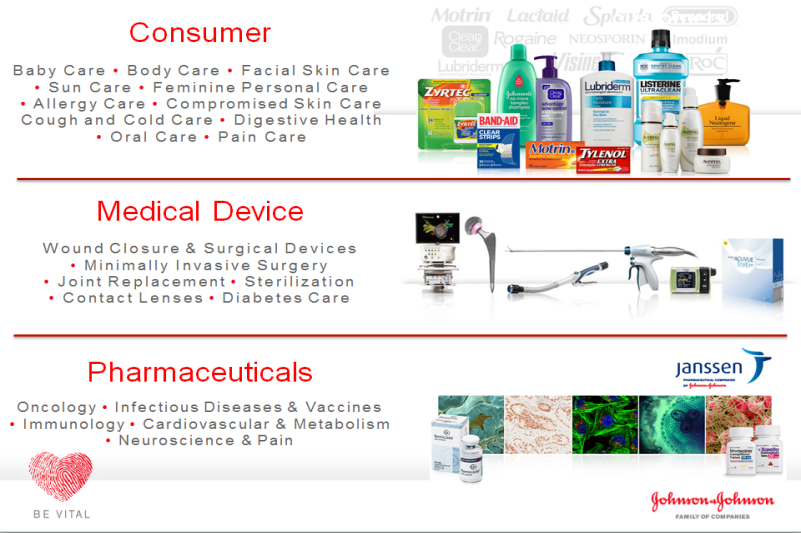 Medical Devices
Wound Closure & Surgical Devices • Minimally Invasive Surgery • Joint Replacement • Sterilization • Eye Health •  Diabetes Care
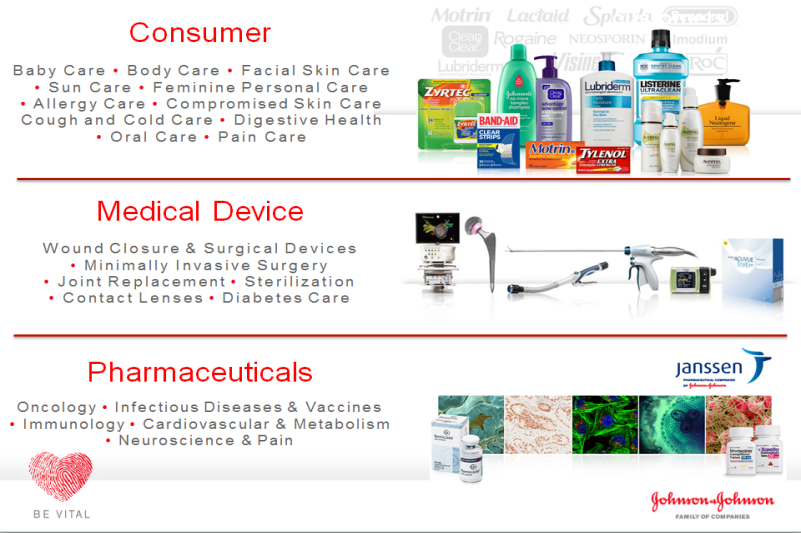 Pharmaceuticals 
Oncology • Infectious Diseases & Vaccines • Immunology • Cardiovascular & Metabolism • Neuroscience & Pain • Pulmonary Hypertension
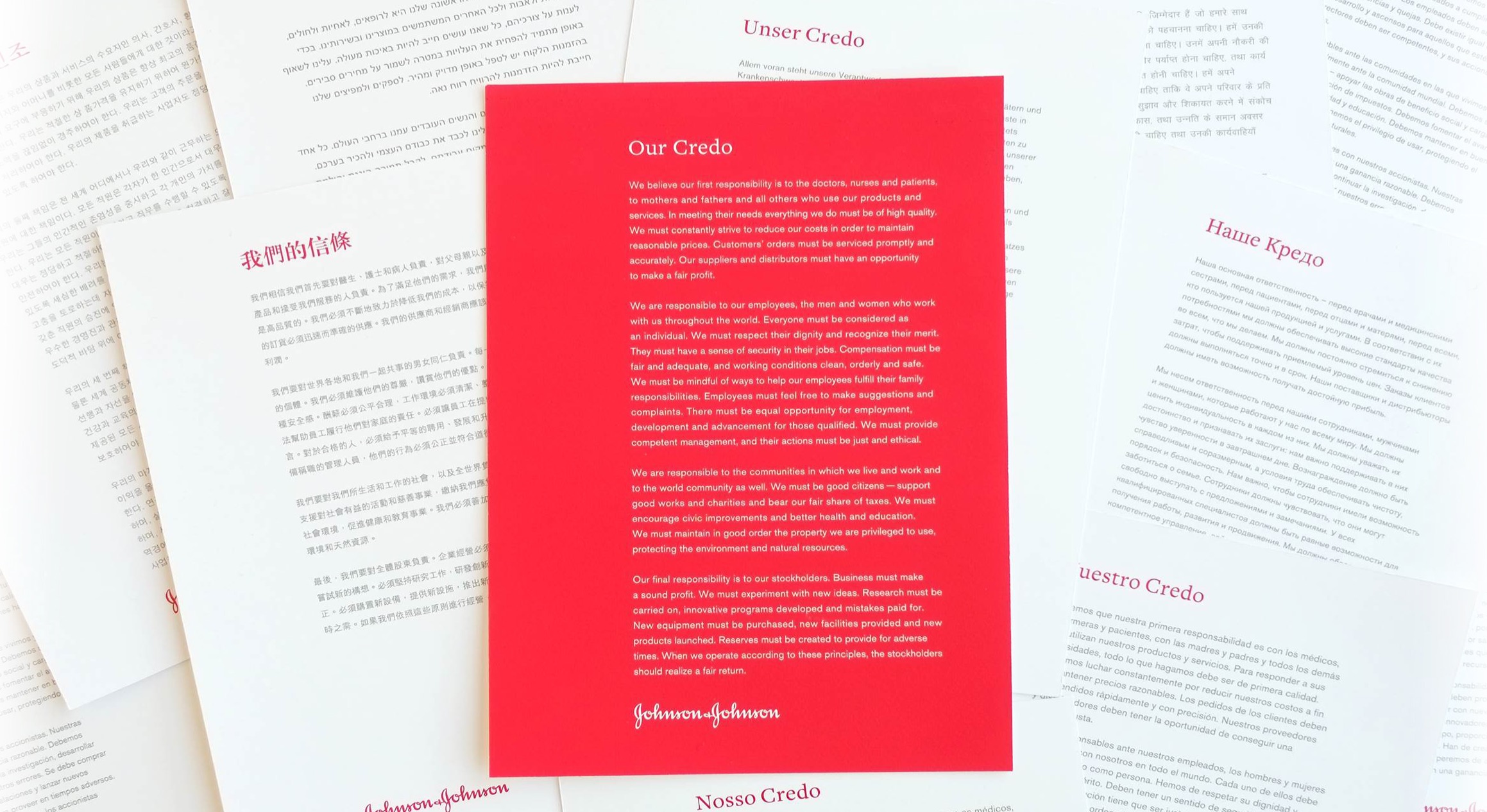 Johnson & Johnson and GS1 Partnership
J&J worldwide supply chain leader on GS1 Executive Board
Global supply chain Strategy & Deployment VP on the US GS1 Executive Board
Strong connection with external working groups promoting best practices and GS1 standards
GS1 standards embedded into all J&J efforts


     Supply chain players and regulators
       in need of a common language!
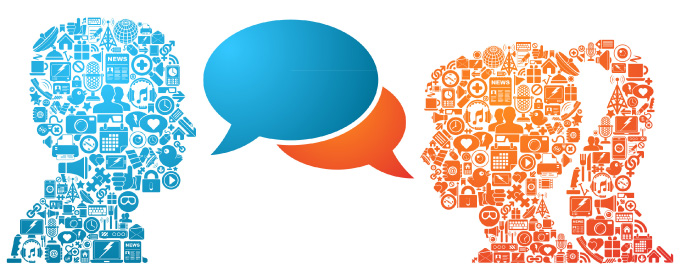 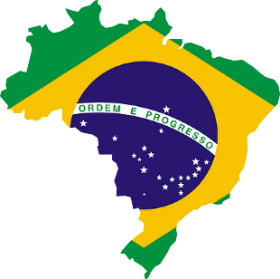 Brazilian Laws & Regulations
Federal Law 11.903/2009
2009
2013
Federal Law 13.410/2016
2016
2017
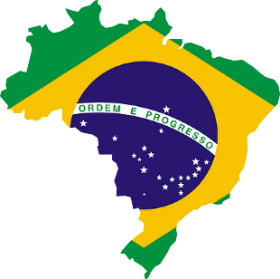 Brazilian End-2-End Pilot 2015 (RDC-54)
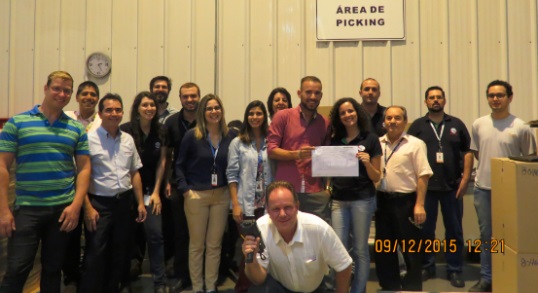 Pharmacy chain founded in 1962
42 Branches in 8 cities at “Vale do Paraiba” Region
720 employees, potentially 2MM customers
Partnered with Consumer and Janssen batches
Operations, Comercial and IT areas involved
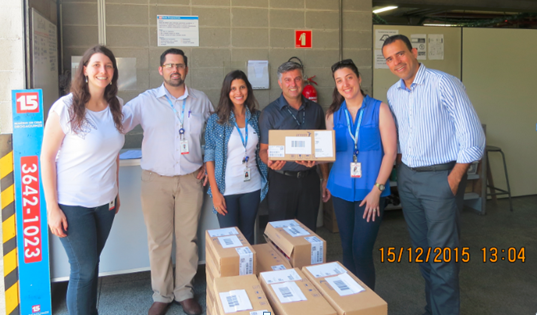 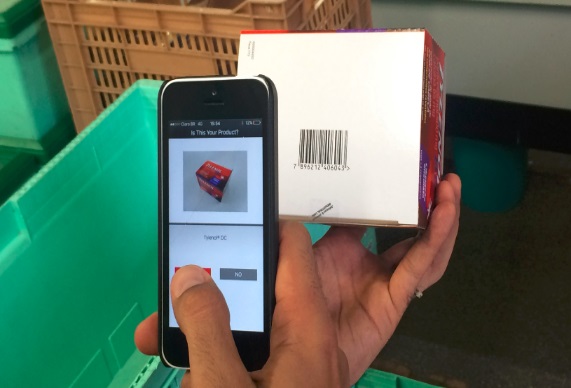 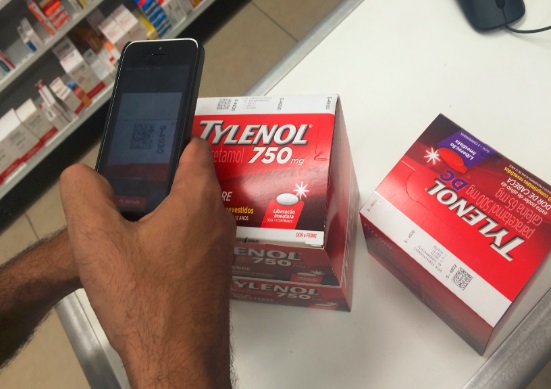 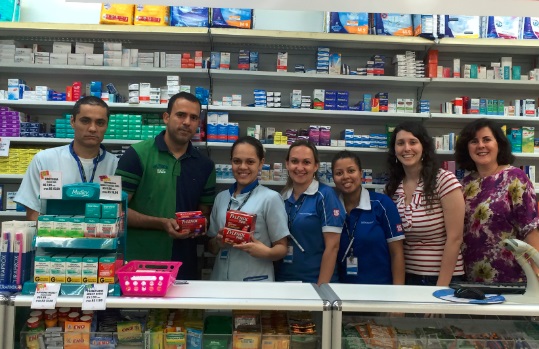 8
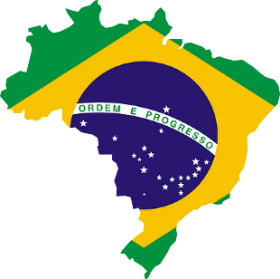 Brazilian Serialization and T&THigh-Level Timeline
Most Probable Scenario
Players Definition
Technical Pilot
Technical Adjustments
Full Market Implementation
2017                          2018                                                   2019            .......       2022
Finish Experimental 
Phase Aug/18
Finish Experimental 
Phase Evaluation Apr/19
Start Experimental 
Phase Aug/17
Final deadline, all products 
and all supply chain Apr/22
9
License Plate – Secondary Packaging
The RDC 157/2017 states that the GS1 DataMatrix bar code symbol should encode the following data that makes up the IUM (Unique Medicine Identification), in the following order:
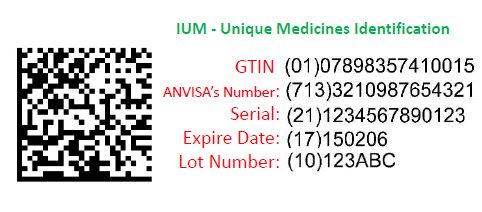 GTIN – Global Trade Item Number
ANVISA Registration Number
Serial Number
Expiration Date
Lot / Batch Number
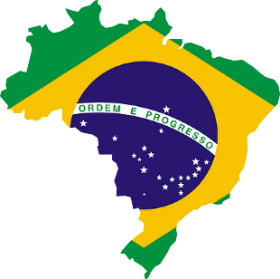 Brazilian Serialization and T&THigh-Level Overview/Requirements
GS1 standard license plate + Anvisa registration number (AI 713)
Full T&T, not mandatory pre-importation movements
Bonded warehouse, custom processes and freight companies out of scope 
Centralized T&T data repository – Sistema Nacional de Controle de Medicamentos (SNCM)
Supply chain players to define how the horizontal 
  communication will function
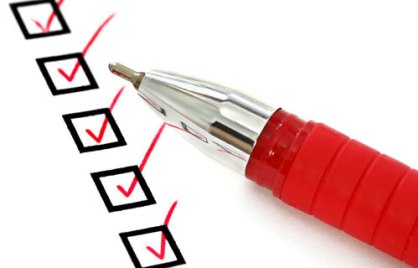 11
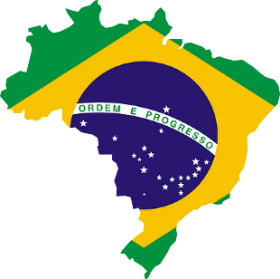 Brazilian Serialization and T&TScope & What Has Been Done
14+ participants (5 manufacturers, 2 distributors, 2 hospitals, 5 pharmacies and
   public entities TBD)
Overall regulatory milestones were defined by Anvisa
All manufacturers with at least a couple of lines, serialization and T&T systems ready
SNCM technical guideline drafted and shared with the experimental phase participants
Technical meetings with Anvisa IT started, as well as interactions with all participants
“Support the regulator to mature SNCM for a bigger scale implementation”
12
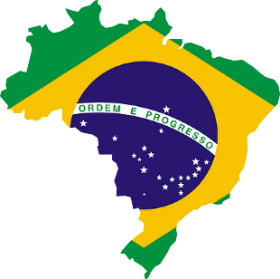 Brazilian Serialization and T&TNext Steps
Project governance to be established in both Anvisa and private market levels
Validate the business processes and connectivity requirements with Anvisa
Adjust and fine tune the technical requirements as the participants progress throughout the experimental phase
Cascade down the SNCM connectivity to the rest of the supply chain
13
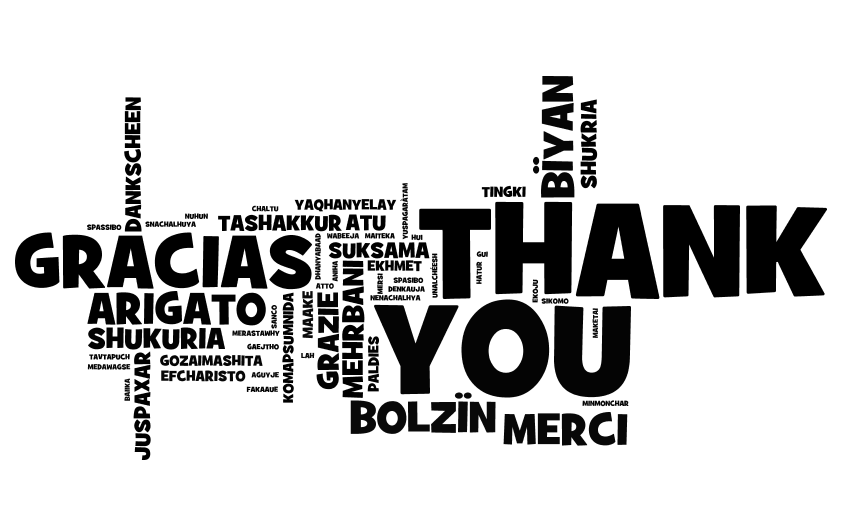